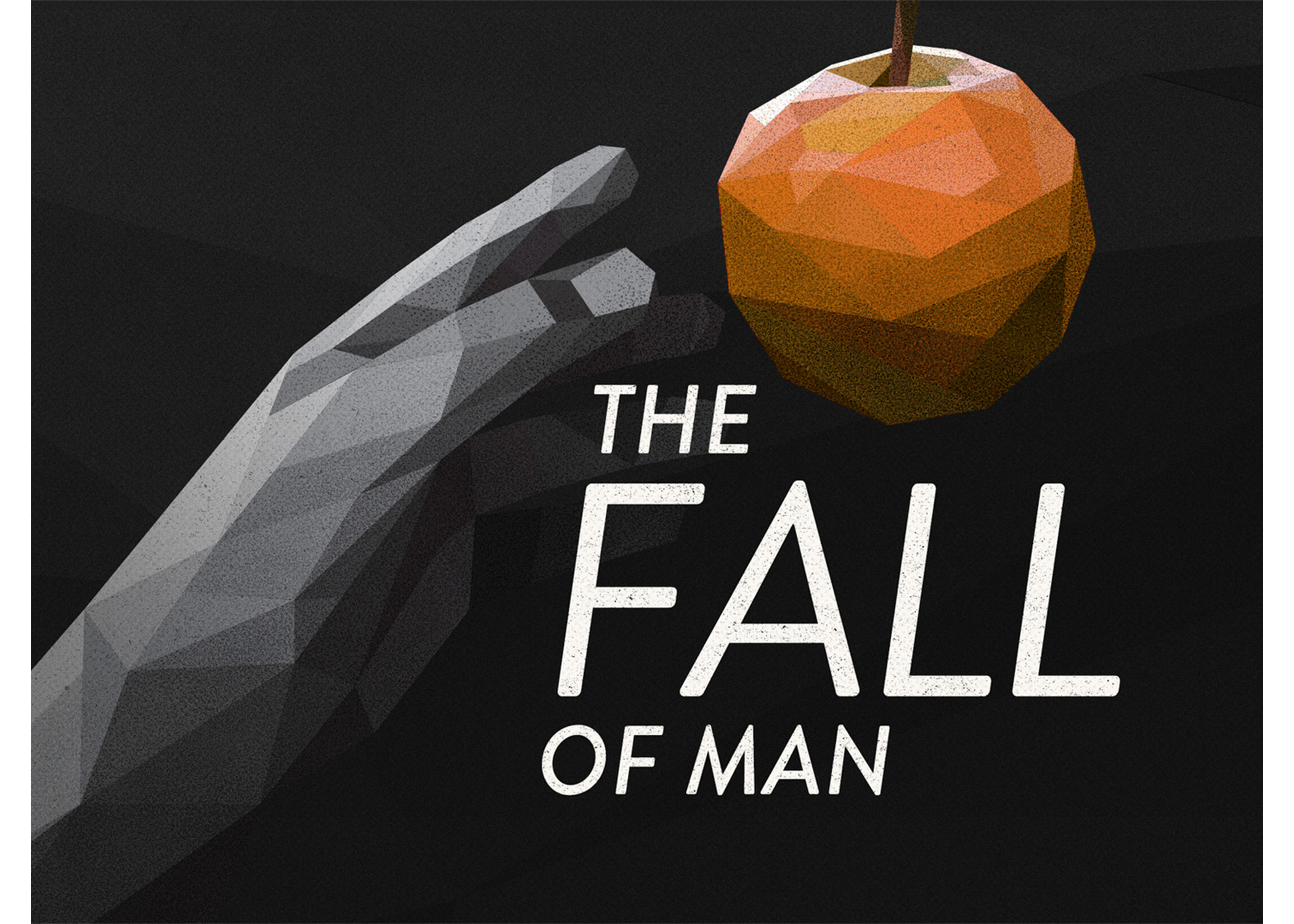 Genesis 3:1-24
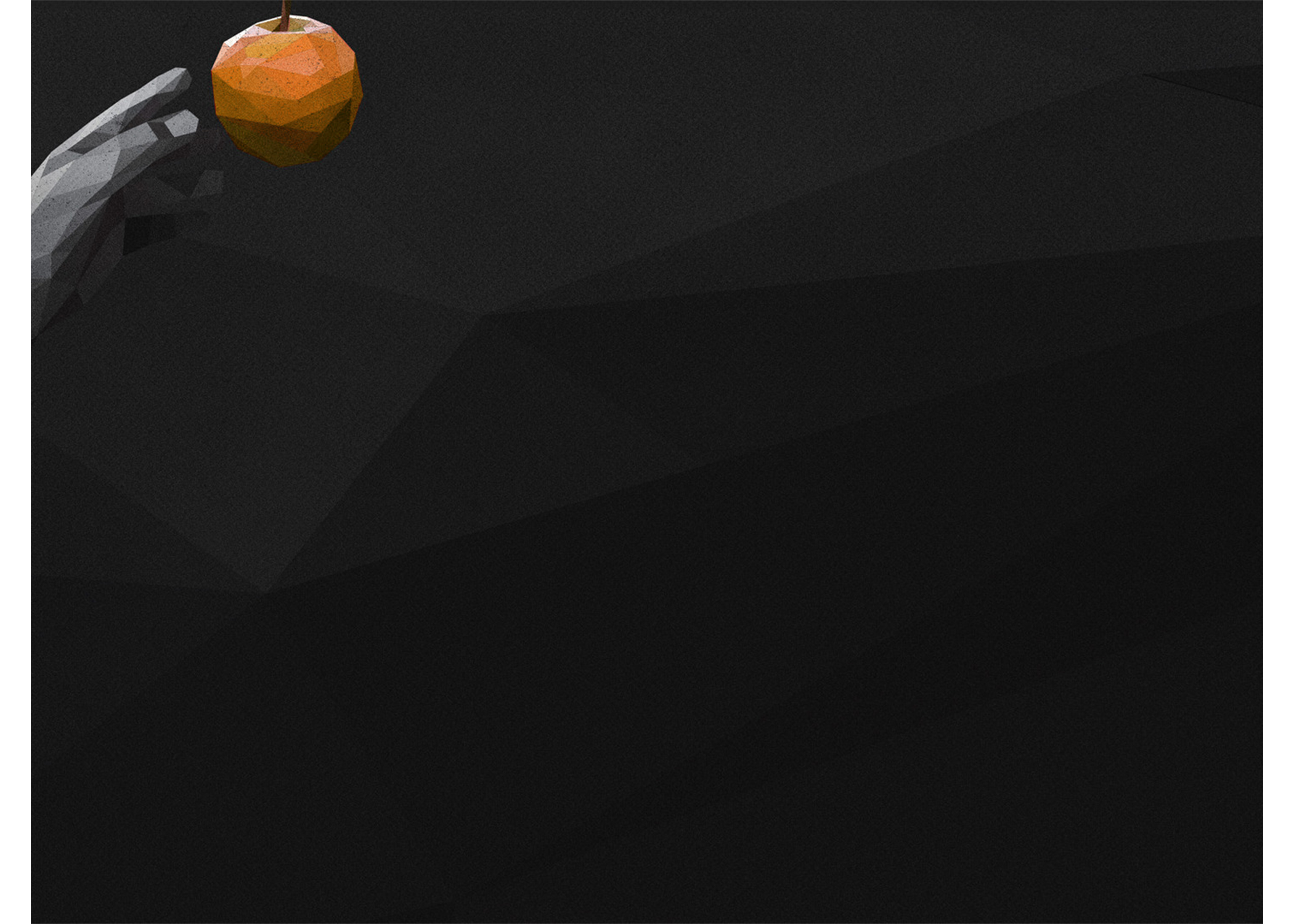 the beginning of
DECEPTION 
(vv. 1-5)
Introduction of The Serpent

Satan (Rev. 12:9, 20:2)

cunning (2 Cor. 11:3)

hides as an angel of light (2 Cor. 11:4)

tempter (Matt. 4:3) 

father of lies (Jn. 8:44)
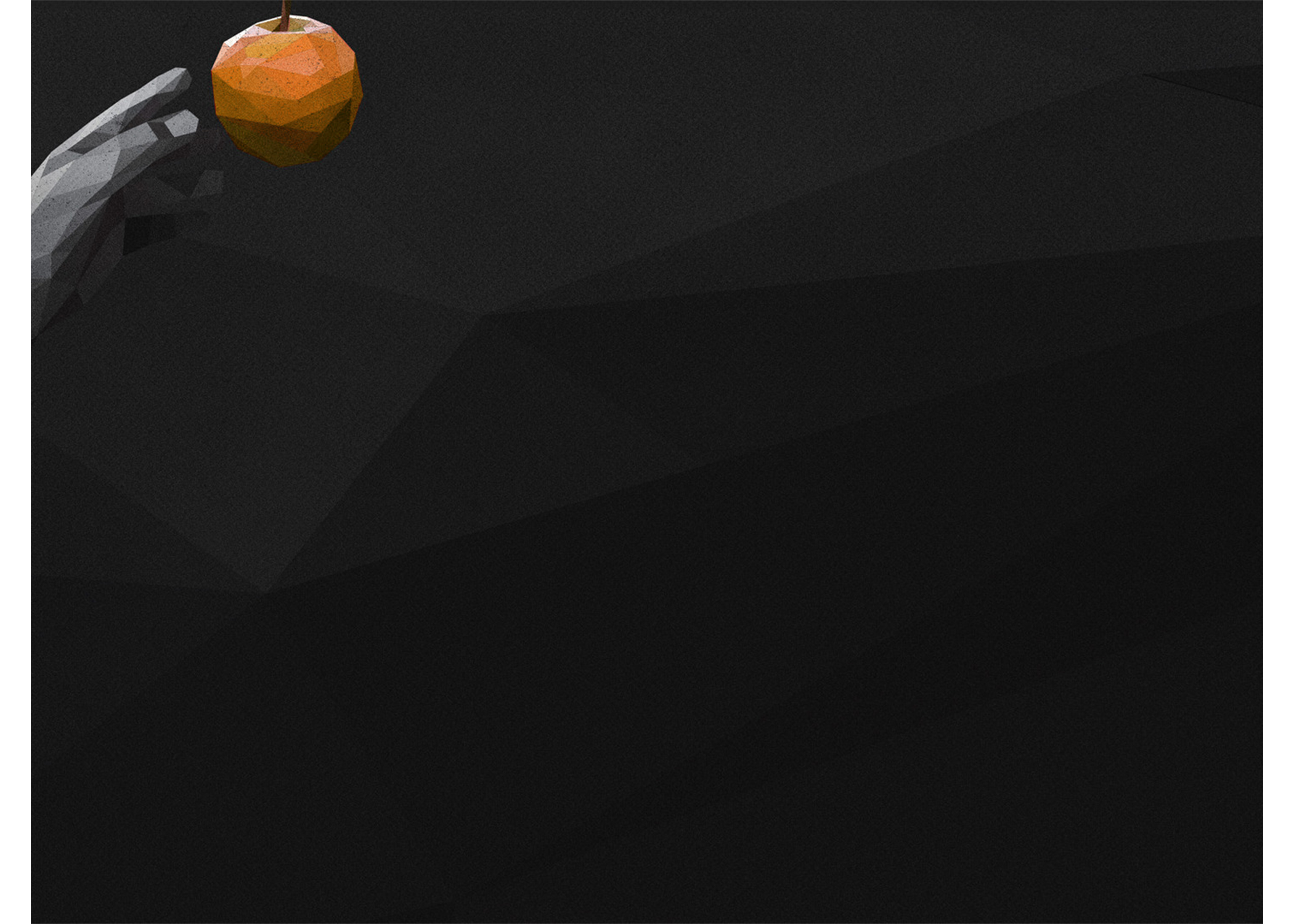 the beginning of
DISOBEDIANCE 
(v. 6)
“When she saw…”

she contemplated

she was tempted (1 Jn. 2:16)

she gave in 

she involved her husband
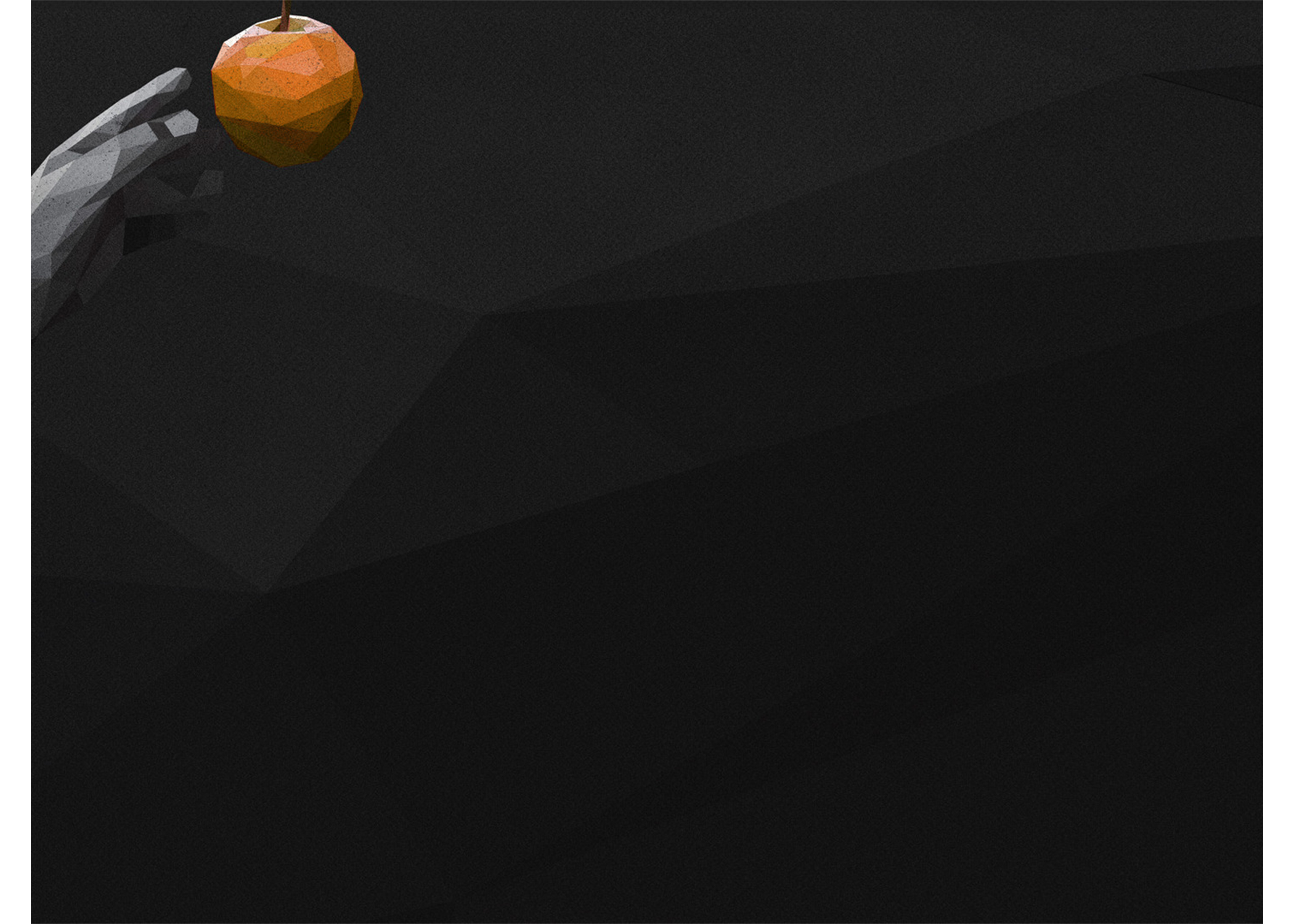 the beginning of
PUNISHMENT 
(vv. 16-19, 23-24)
For Woman

pain in childbearing

desire to control her husband
For Man

work the cursed ground for food

endure the burden of heavy labor
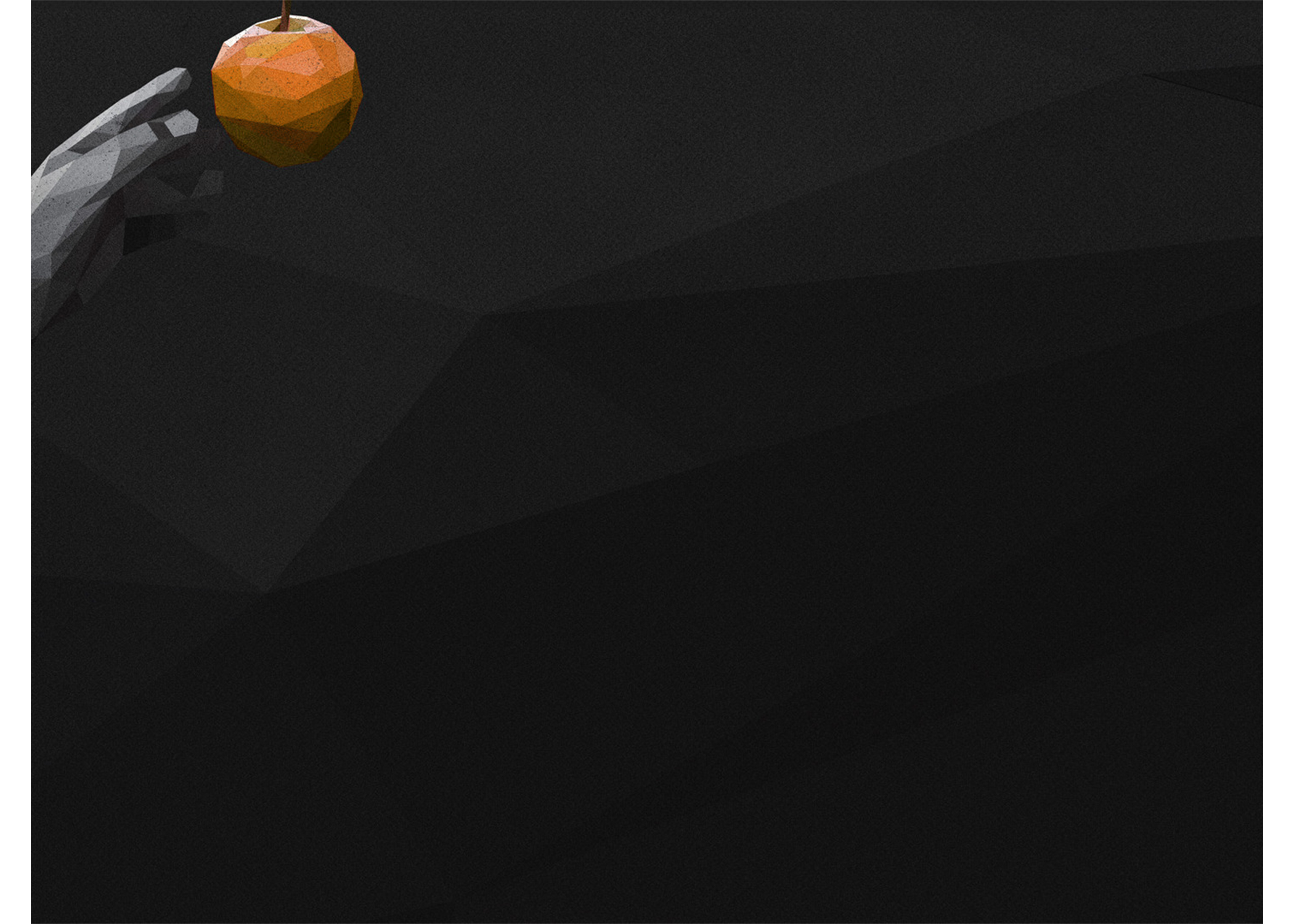 the beginning of
PUNISHMENT 
(vv. 16-19, 23-24)
For Both

physical death

spiritual death (Rom. 5:12, 6:23; Ezk. 18:4; James 1:15;  

sent out of the garden 

sent out from the presence of God
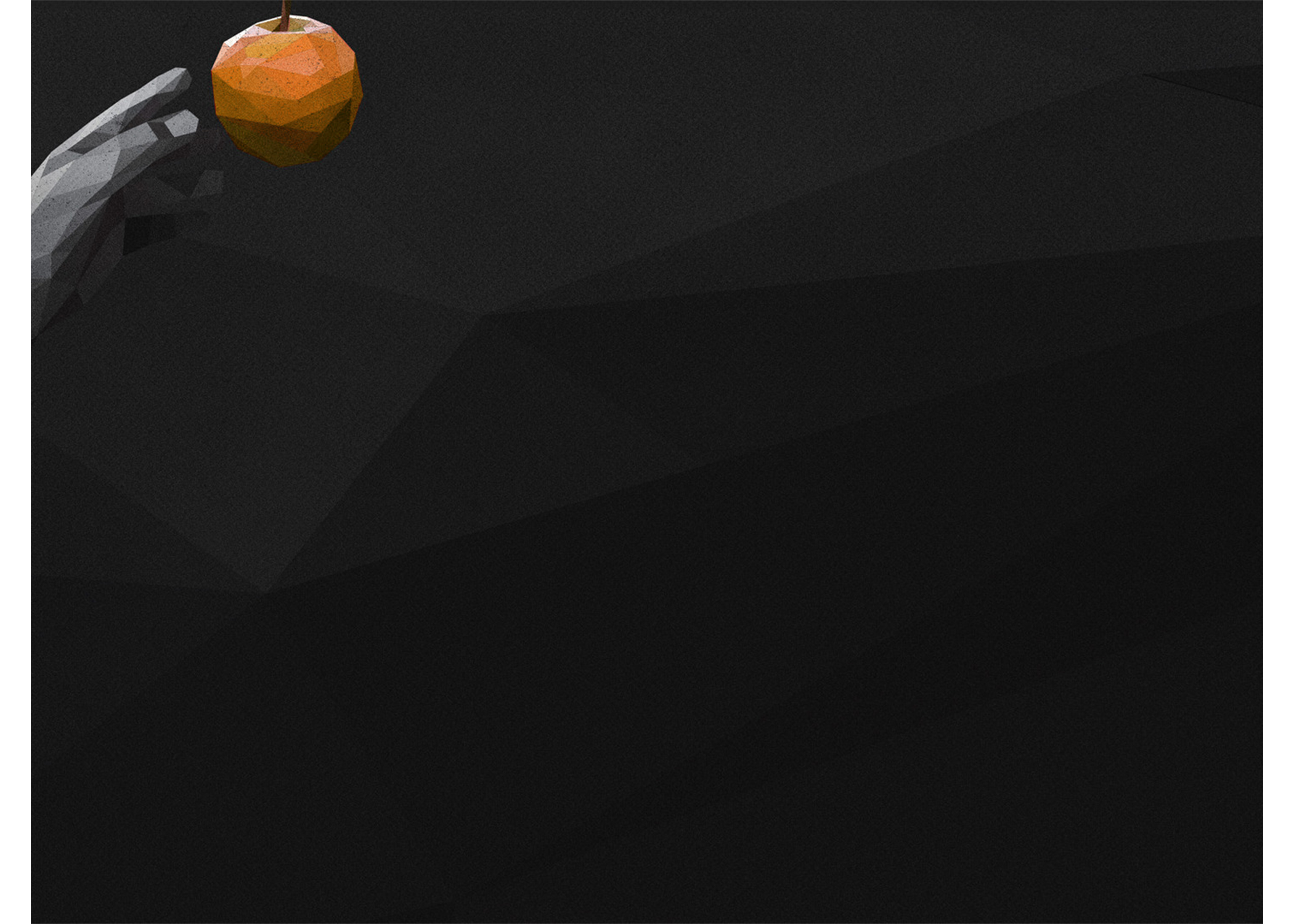 the beginning of
GRACE (V. 21)
They Were Clothed

they didn’t deserve it

reflects God’s gracious character

a sacrificial, prophetic act
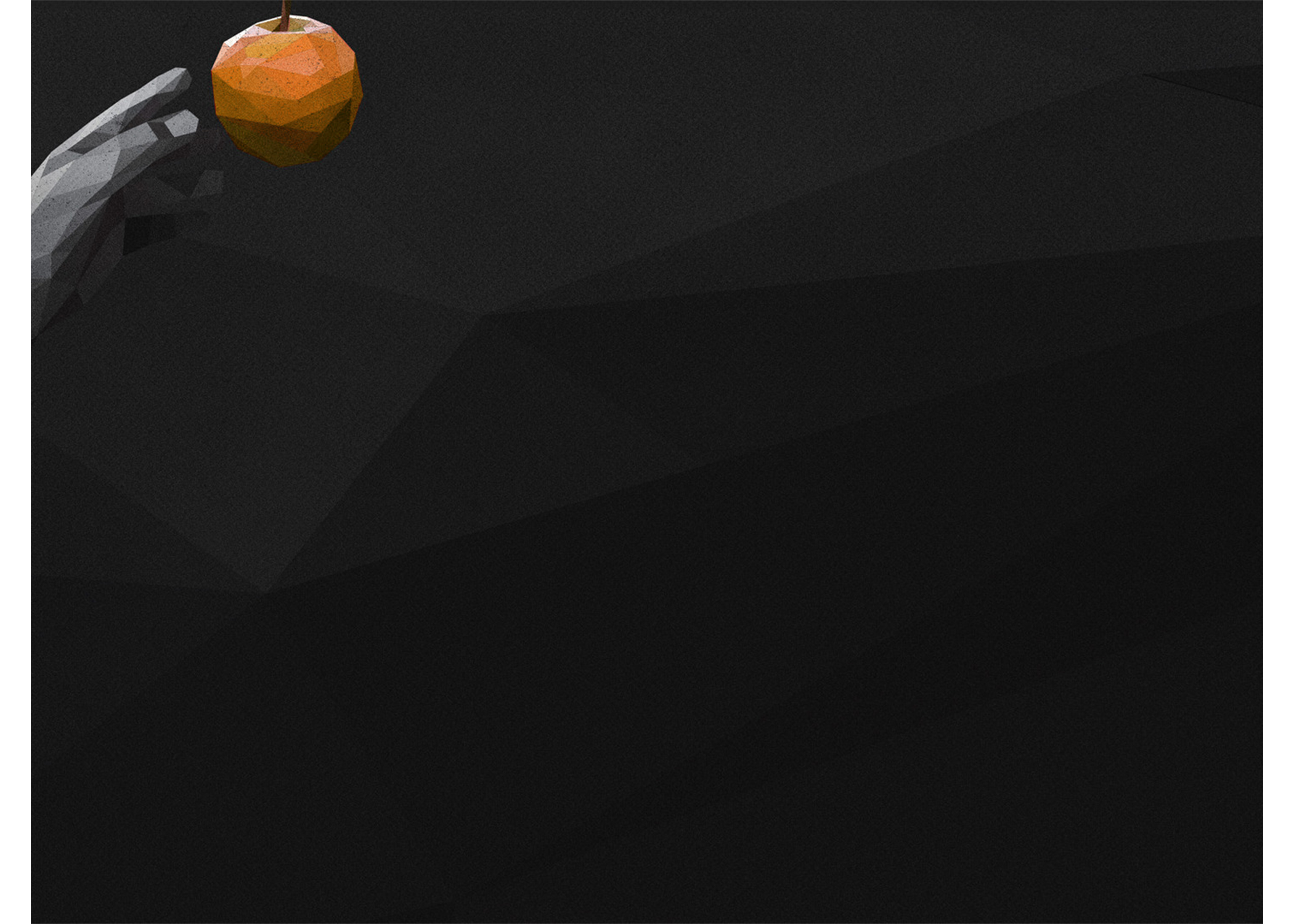 the beginning of
HOPE (V. 15)
God’s Plan to Redeem

The seed of woman (Jesus) will defeat Satan (Heb. 2:14)

Jesus would be bruised (Is. 53)

Jesus would be victorious over death (Jn. 20)
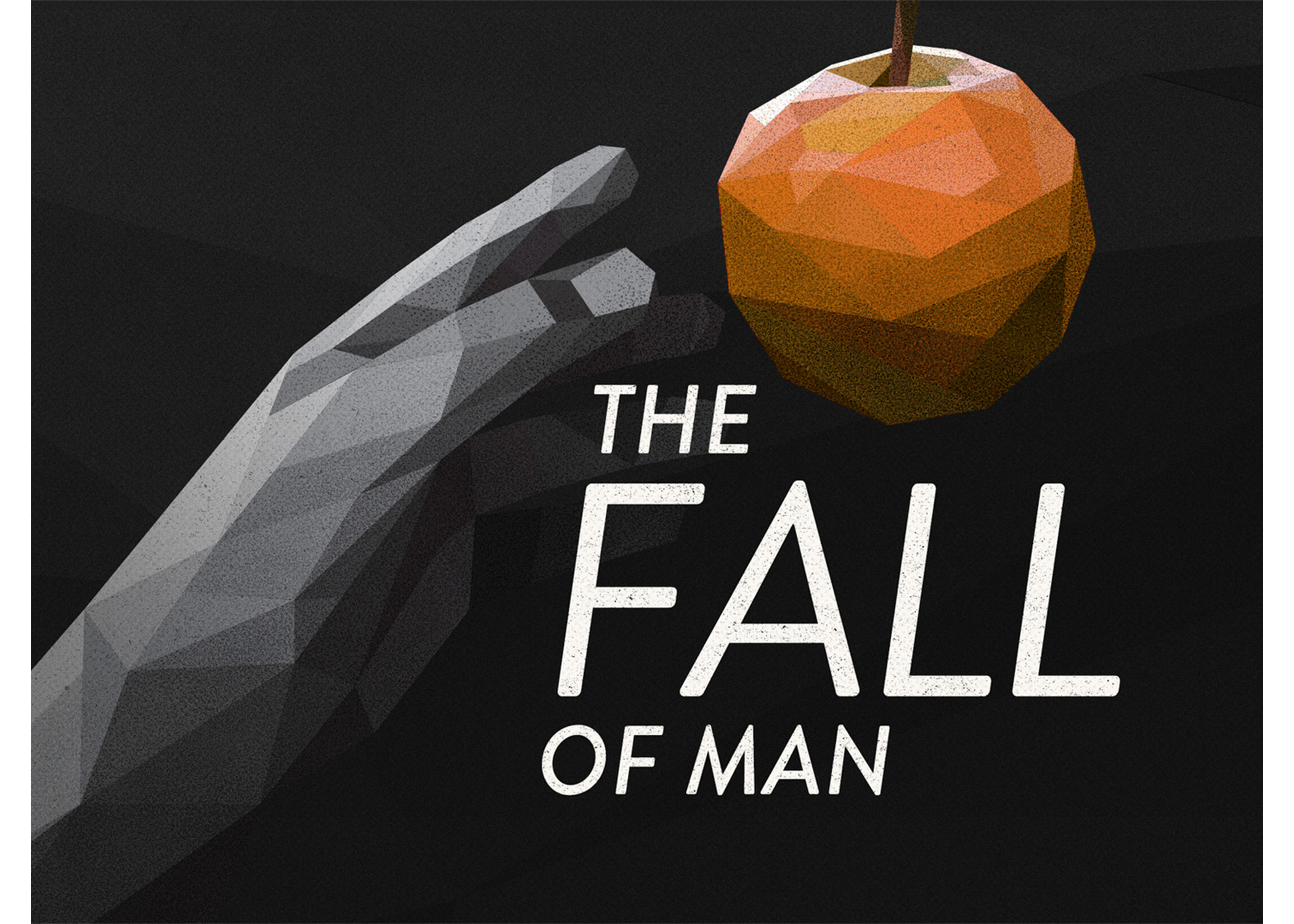 Genesis 3:1-24